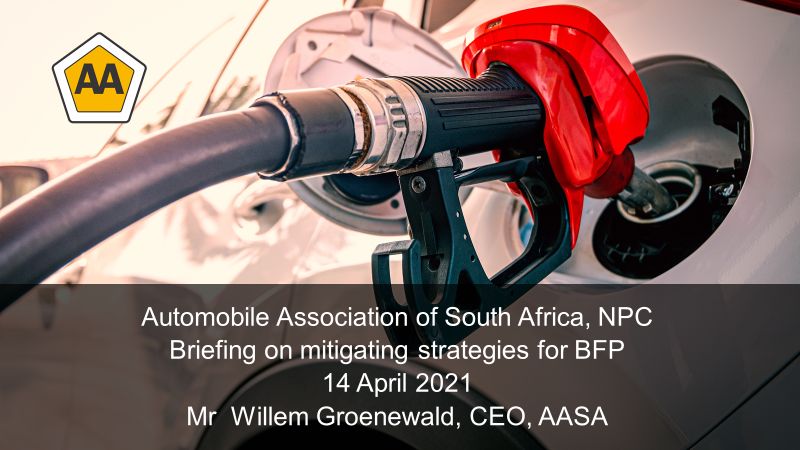 Automobile Association of South Africa, NPC
Established in 1930
Consumer focused through active advocacy campaigns:
Information sharing
Non-confrontational
Seeking solutions
Clear aims for road safety, mobility awareness, public education, consumer benefits

Our goal is always to consider what is in the best interests of consumers – we are a consumer champion – this includes Members, non-Members & and all road users.  We are a not for profit organisation and our aims transcend those of making money.

AA represents 20% of vehicles users on the road. 

AA is always striving to ensure ease-of-use and best practice for consumers
2
DMRE/BFP – Composition of Fuel Pricing South Africa
Source: Central Energy Fund
3
DMRE/BFP – Composition of Fuel Pricing South Africa
The underlying principles for the basis of determination of the Basic Fuels Price (BFP) are to represent the realistic, market-related costs of importing a substantial portion of South Africa’s liquid fuels requirements, and it is therefore deemed that such supplies are sourced from overseas refining centres capable of meeting South Africa’s requirements in terms of both product quality and sustained supply considerations.

Petrol price in South Africa is therefore directly linked to the price of petrol quoted in US dollars at refined petroleum export orientated refining centres in the Mediterranean area, the Arab Gulf and Singapore.

… Domestic prices of fuels are influenced by (a) international crude oil prices, (b) international supply and demand balances for petroleum products, and (c) the Rand/US Dollar exchange rate. The import parity (BFP) principle is an elegant, arms-length method of basic fuels price determination to ensure that local refineries compete with their international counterparts. This promotes cost efficiency and astute acquisition strategies to ensure survival in a volatile and competitive international environment, thus eliminating domestic inflationary pressures.
Source: Department of Mineral Resources and Energy (http://www.energy.gov.za/home.html)
4
DMRE/BFP – Composition of Fuel Pricing South Africa
Components which comprise fuel pricing structure in South Africa. Influences on domestic prices

Free-on Board Values (FOB) Values – Daily prices quoted by export refining centres
Freight – Cost of transporting refined petroleum to South African ports. Freight rates adjusted monthly
Demurrage – Usage of container equipment inside port terminal – limited to three days
Insurance – Element of 0.15 of FOB Values & freight
Ocean Loss – Covers uninsurable losses during transportation of fuels
Cargo Dues (Wharfage) – Cost for on-shore storage facilties
Coastal Storage – Recovers cost of providing storage and handling facilities at costal terminals
Stock Financing – Landed cost values of refined petroleum products, 25 days stockholding, ruling prime interest rate less two percent
Equalisation Fund – Currently zero – used to equalize fuel prices – offset increases
GFL & RAF  - Discussed later
Slate – Finances balance in Slate Account when Slate is negative balance
DSML – Demand Side Management Levy on 95 ULP (introduced in 2006). Seeks to curtail demand of 95 ULP inland and prevent “octane waste”
IP tracer dye levy – To curtail unlawful mixing of diesel and illuminating paraffin, tracer dye injected into IP
Petroleum pipelines levy – Costs for pipeline. Built into price structures of petrol and diesel
Source: Department of Mineral Resources and Energy (http://www.energy.gov.za/home.html)
5
DMRE/BFP – Composition of Fuel Pricing South Africa
The import parity BFP principle is a well-designed, complete method of BFP determination to ensure that local refineries compete with their international counterparts. This promotes cost-effectiveness and intelligent rough acquisition strategies to ensure survival in a volatile and competitive international environment. As a result, this leads to elimination of domestic inflationary pressures. 
(Mondliwa and Roberts, 2014, as cited in Olayiwola, M.F., & Seeletse, S.M, Department of Statistics and Operations Research, Sefako Makgatho Health Sciences University, Journal of Applied Sciences and Engineering, 2020. Statistical Forecasting of Petrol Price in South Africa) 

However, the position that the import parity is “… a well-designed, complete method of BFP determination …” is contested.

“Longer term comparisons between the BFP and actual import data, together with various other models, are needed to reveal if the BFP is accurately reflecting a true import parity price (IPP)”.
“It is recommended to continue evaluating the Arab Gulf (AG) pricing model so as to determine if this model may be more appropriate to use as an IPP indicator in a regulated environment.”
Crompton, Sing, Filter & Msimango – October 2020 (Petrol price regulation in South Africa)
6
DMRE/BFP – Composition of Fuel Pricing South Africa
In terms of the petroleum value chain the following:

Product is stored and moved a number of times between refining and vehicle tank – each time it is “handled” there is an associated cost which is recovered through the pricing mechanism.

Currently three of the country’s six refineries are off-line (Astron/Chevref, EnRef, and PertroSA) resulting in two-fifths of refining capacity being lost. This means up to 55% of local demand is being met by imports. To what extent is this impacting on fuel pricing?

Put into perspective: Total petrol & diesel imports 85 000 barrels per day pre-closure. Post closure imports adding extra 180 000 barrels per day being imported. (Avhapfani Tshifularo, Executive Director: SAPIA, Business Report, 23 March 2021 - https://www.iol.co.za/business-report/energy/imports-meeting-demand-as-sa-oil-refineries-shut-down-3da3e893-eecd-40ab-870f-09f80cf0a028)
7
DMRE/BFP – Composition of Fuel Pricing South Africa
Crompton, Sing, Filter & Msimango – October 2020 (Petrol price regulation in South Africa)

South Africa shifted from being a net exporter of refined products to being a net importer in 2006. This shift calls into question the appropriateness of continuing an import substitution policy approach, partly because it is a blunt instrument which appears to be inflating petrol prices across the economy without, since 2006, achieving the intended policy objective of expanding refinery capacity in line with domestic demand. It is also wasteful in that it provides benefits to all refiners, including those that do not need protection. In addition, such cost-benefit analysis as exists indicates that import growth is preferable to refinery investment, at least in the short to medium term. The advent of EVs risks refinery investments becoming stranded assets. 



Should South Africa be importing more, or investing more in refineries?
8
DMRE/BFP – Composition of Fuel Pricing South Africa
Crompton et al further note:

“We are not aware of a body of theory that can adequately explain the phenomenon of petrol price regulation in South Africa. What would be of considerable benefit would be more detailed analysis of the industry… Such a methodology could be further modified to include an analysis of the drivers of the value chain dynamics, the constraints faced by actors at different levels in the value chain, and the struggles between the different actors in the value chain. A structural periodization would introduce historical dynamism into the analysis, as the changing power of the actors, groups, and institutions through history have influenced the historical trajectory.

SUCH AN ANALYSIS WOULD PROVIDE A CLEARER PICTURE OF FORCES DETERMINING WHERE THE INDUSTRY IS TODAY AND WHERE THE BEST PROSPECTS FOR REFORM MIGHT LIE. THE IMPACT OF UNINTENDED CONSEQUENCES AND THE SPACES THAT THEY OPEN UP, HOW THOSE SPACES HAVE BEEN EXPLOITED, AND BY WHOM, HISTORICALLY, MAY ASSIST IN REVEALING SPACES THAT ARE NOW OPEN AND WHAT OPPORTUNITIES THEY MAY PRESENT”
9
DMRE/BFP – Composition of Fuel Pricing South Africa
“The Basic Fuels Price (BFP) has not been regularly reviewed as global markets have shifted. There is some evidence to suggest that it does not yield a true import parity price.” Crompton et al.

In relation to the BFP (Import Parity Pricing - IPP), and given the above statement, the Automobile Association is of the view that:

Further research is required to determine if the current model of BFP calculation is adequate.

Consumers should be at the centre of the value chain.

While the value chain is key, an approach centered on consumers must be considered, and this will require a review of the BFP.
10
DMRE/BFP – Fuel Levies
Parity pricing does exist in relation to fuel exports to neighbouring countries. Main reason for this is inclusion of levies in local supply.


Two major levies: General Fuel Levy and Road Accident Fund Levy

Levies are correcting problems of the past & not solving present or future challenges

Claimed to be equitable as everyone pays, but impact is felt most severely by the poor

Too little education from government on the composition of the fuel price and its various markers – specifically on the levies and their impact

Levies cannot – for now – be eliminated but must be better managed and the process requires more transparency
* Source: CEF Group of Companies (https://www.cefgroup.co.za/petrol-price/monthly-press-release/2021)
11
DMRE/BFP – Fuel Levies – General Fuel Levy (GFL)
Higher of two major levies currently being collected

Increases mostly in line with inflation but this needs reviewing
Current taxation rate is extremely high at between 23% and 28% on every litre

Money allocated to Treasury can be utilised for any purpose

Eliminating GFL creates problems with collection – if not here, then where?

South Africans want to contribute to taxes but there must be tangible, visible benefit of doing so. Money allocated through GFL is not seen to be “working” for citizens/consumers
12
DMRE/BFP – Fuel Levies – General Fuel Levy (GFL)
How much of GFL is allocated to law enforcement? Current staffing needs are half of what they should be*

How much of GFL is allocated to road infrastructure? For instance, there are many examples countrywide of residents fixing their own potholes**

GFL must be used to fund critical elements relating to road infrastructure and law enforcement

Funding of these and other road and transport related priorities is critical.
 
AA proposes that increases to GFL be halted for at least the next five years until issues of the allocation and utilization of funding received through the GFL have been reviewed
* Source: Traffic Law Enforcement Review Committee Draft Report, 2020
              
** IOL (www.iol.co.za/capeargus/news/goodwood-residents-now-fixing-potholes-themselves-04aab045-5b2d-4f8a-9dc0-69521f7c4cad)
13
DMRE/BFP – Fuel Levies – Road Accident Fund Levy (RAF Levy)
Concerns about money being collected but not managed/administered properly. RAF is poorly managed 


Current projections are deficit of around R520bn by 2023/24

Road Accident Fund (RAF) vs Road Accident Benefit Scheme (RABS). Government wanted to implement RABS to replace RAF because … Why? “AS the existing fault-based compensation system administered by the Road Accident Fund, established by the Road Accident Fund Act, 1996 (Act No.56 of 1996), is not effectively achieving the purpose for which it was created;”*

However, RABS deemed too expensive to get off the ground. 

But there is still a need to deal with RAF as a matter of urgency … Where is the money going?

AA of the view that an approach based on two priorities are necessary to deal with RAF
* Source: Notice 337 of 2014. Department of Transport. Publication for Comments: Draft Road Accident Fund Benefit Scheme Bill, 2014 (https://www.gov.za/sites/default/files/gcis_document/201409/37612gen337.pdf)
14
DMRE/BFP – Fuel Levies – Road Accident Fund Levy (RAF Levy)
Priority 1:

RAF should be wholly or semi-privatized with the private sector providing management, oversight, and accountability
In a semi-privatized scenario, private inputs must be sought on key issues relating to management, and the provision of insurance services
Private sector involvement will drive down costs and provide better services to victims of crashes requiring compensation. The only way forward for a “new” RAF is through private sector involvement and public accountability
Private sector involvement in the management of risk associated with the RAF have now become inevitable and unavoidable – costs are too high, and the RAF has effectively run out of time to rectify the situation. It runs the risk of implosion.
RAF itself notes on page 19 of its 2019/2020 Annual Report, “Trends observed in the claims environment saw a substantial increase in claims liabilities. The Statement of Financial Position reflects the extent to which the Fund remains undercapitalised. A net deficit of R322 billion was recorded for 2019/20.”
Source: Road Accident Fund Annual Report 2019/2020 (https://www.raf.co.za/Media-Center/Annual%20Reports/RAF%20Annual%20Report%202020.pdf)
15
DMRE/BFP – Fuel Levies – Road Accident Fund Levy (RAF Levy)
Priority 2:
Road safety must be at the heart of what the RAF does – increased road safety will reduce the need for compensation (8/1 return on investment in road safety)*


Road Safety: 
Safe Road Use (Better Drivers)
Safe Vehicles (crash tests/technology inclusions)
Better post-crash intervention
Safe Roads and Roadsides (road infrastructure)
Safe Speeds

An approach to deal more effectively with road crashes will benefit the economy
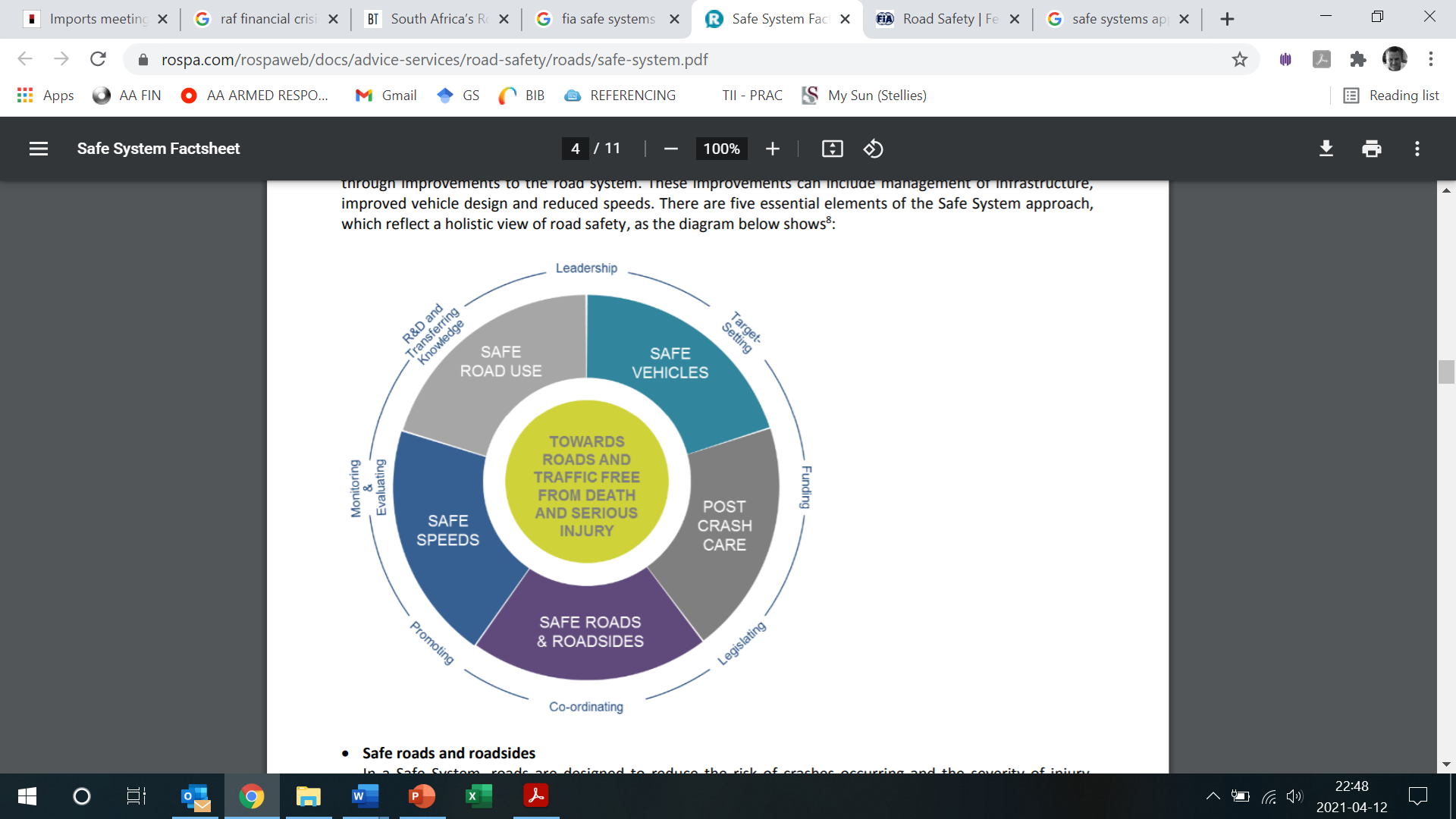 *Source: Project Group “Safer Roads and Mobility” of the United Nations Road Safety Collaboration group (UNRSC).
16
DMRE/BFP – Fuel Levies – Road Accident Fund Levy (RAF Levy)
17
Source: Road Traffic Management Corporation (https://www.rtmc.co.za/index.php/publications/reports/cost-of-crashes)
DMRE/BFP – Fuel Levies – Road Accident Fund Levy (RAF Levy)
In 2015 the Road Traffic Management Corporation (RTMC) released Cost of Crashes report

At the time RTMC estimated the cost to economy of crashes at R143bn. Extrapolated to account for year-on-year inflation at 5% this amount in 2021 is R191bn.

Investment in road safety is non-negotiable in dealing with problems faced by RAF

Reducing the number of crashes reduces the number of fatalities thereby reducing the reliance on the RAF. 

Current numbers do not indicate meaningful reductions in road fatalities* - function of the RTMC – therefore the need is higher if the aim is to reduce costs of RAF
18
*Source: Road Traffic Management Corporation Traffic Reports 2005 – 2021 (https://www.rtmc.co.za/index.php/publications/reports/traffic-reports)
DMRE/BFP – Reliance on Fuel in South Africa
South Africa has enormous reliance on fuel
Reliance on fuel can be mitigated through provision of ameliorated mobility solutions such as bike lanes, e-bikes. The issue of bicycles, e-bikes and bike lanes has not been fully explored in South Africa and needs more intensive scrutiny. The reliance on fuel pushes this discussion back, but it should be brought forward as a means of easing the reliance on fuels
International practice is to reduce reliance on fuels for environmental reasons (mainly) but in a country such as South Africa this has major positive implications 
Greener fuels are unavailable in South Africa yet there is a Carbon Tax on fuels. There is no alternative to using the current available fuels yet motorists are being penalized by having to pay CT even though they have no choice
Investment in the provision of safe, reliable, affordable public and commercial transport is necessary. Current offerings do not offer any of the above. An increase in public transport usage will consequently reduce individual reliance on fuel
More investment needs to be made in Transnet to ensure the pressure on freight is relieved through increased use of rail
19
Basic Fuel Price – Mitigating Strategies - Overview
I have touched on several issues which we believe will mitigate the BFP: To recap, these are:

Review of BFP calculations
Research analysis into best model for IPP pricing models
Review of levies
Involvement of private sector in operations and management of RAF
Massive investments in road safety to offset costs of compensation and cost to economy
Reduction on the reliance of fuels

However, a critical element I have not touched on yet is the general state of the economy which has an irrefutable impact on fuel pricing. In this regard we offer the following comments…
20
DMRE/BFP – Issues of Good Governance
It has become clear that corruption is pervasive in our society.
“State capture and corruption has undermined investor confidence and public trust, eroded key institutions of the state and diverted resources intended to support development.” Address by President Cyril Ramaphosa at the opening of the Presidential Jobs Summit, Gallagher Estate, Johannesburg, 4 October 2018

“We resolved to cure our country of the corrosive effects of corruption and to restore the integrity of our institutions.” State of the Nation Address by President Cyril Ramaphosa, Parliament, 7 February 2019

“In response to the dire situation at several of our state-owned enterprises – where mismanagement and corruption had several undermined their effectiveness – we have take decisive measures to improve governance, strengthen leadership and restore stability in strategic entities.” State of the Nation Address by President Cyril Ramaphosa, Parliament, 7 February 2019

“Good governance is a pre-requisite for an effective developmental state and more sustained investment, both of which are needed to fuel growth and job creation.” Address by Deputy President Cyril Ramaphosa on the occasion of the 22nd Annual Nedlac Summit, 8 September 2017
21
DMRE/BFP – Issues of Good Governance
Issues of governance impact on investment and the economy in general
The fuel price is a symptom of the economy. If issues of governance impact on the economy, and the fuel price is a symptom of the economy, then the fuel price is impacted by macro and micro issues of good governance
For instance, a weaker R/USD exchange rate is impacted by 
Economic policy uncertainty
Ratings downgrades 
Government spending
Corruption
Rising unemployment
Cost of bailouts (SABC, Prasa, Eskom, Denel, etc.) between 2000 and 2020 is R187bn according to Finance Minister Tito Mboweni*
Government wage bill in 2019 R745bn**
*Source:Business Tech, 2020 (https://businesstech.co.za/news/government/428898/government-has-spent-r187-4-billion-bailing-out-state-companies-over-the-last-20-years-mboweni/)
22
*Source:Africa Check, 2020 (https://africacheck.org/fact-checks/factsheets/factsheet-south-africas-civil-service-numbers)
DMRE/BFP – Issues of Good Governance
Given the above we believe it is necessary for government to provide evidence of good governance

Evidence of good governance, and success in dealing with burning issues (corruption, bailouts, government wage bill), will improve investor confidence in South Africa

In the end, the absence of good governance – particularly at those agencies who benefit most from fuel taxes – a) does not contribute to citizens’ willingness to pay taxes, b) does not attract investors, c) leads to ratings downgrades, d) creates a weaker economy, e) leads to weaker currency, f) has a knock-on effect on local fuel pricing
23
DMRE/BFP – Conclusion
In the end we need to ask ourselves what success would like for consumers as they ask themselves these hard questions about fuel pricing in South Africa. In our view, that would be:

An audit of existing protocols and calculations relating to the BFP
Extensive research on the fuel value chain which informs decisions
Better allocation of funds generated through the GFL and RAF levies
Better policing
Better road infrastructure
Better public transport
Safer roads / Safer drivers / Better post crash intervention and care
Better education/awareness campaigns 
Evidence of good governance in the utilization of funds from the GFL and RAF
A better structured, more transparent fuel pricing mechanism, which delivers correct (audited) data that the public can rely on, and certainty that taxes collected are being allocated appropriately
24
DMRE/BFP – Conclusion
Economic climate influences local prices – even if SA government does not have influence over international petroleum prices 
Alternatives for current distribution – value chain must be revisited
Need for review/revision of current calculations including of factors which comprise BFP
Alternatives  for current transportation (bikes, e-bikes, bike lanes) – reliance on current fuels must reduced
Public transport must be reliable, affordable, efficient
RAF needs urgent intervention
Funding for road safety initiatives to be sharply increased
GFL increases to be halted – ring-fenced for specific actions

BFP is comprised of several elements and so, too, is any consideration of how to mitigate rising costs. There is no silver bullet; it will require a multi-faceted, multi-layered approach
25
Thank you